فصل سوم
روش برنامه نویسی ارجح فوزی
13/36
نتیجه گیری
فوزی غیر خطی
برنامه نویسی ارجح
ماتریس مقایسه ای
مقدمه
پارامترهای تولرانس
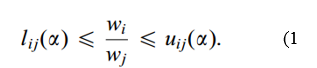 14/36
نتیجه گیری
فوزی غیر خطی
برنامه نویسی ارجح
ماتریس مقایسه ای
مقدمه
پارامترهای تولرانس
در صورت ناهمسان بودن قضاوت ها، هیچ بردار اولویتی وجود ندارد که در کلیه قضاوت های بازه ای به طور همزمان صدق کند. اما سعی و یافتن برداری که در کلیه قضاوت ها تا حد امکان به صورت خوب صدق کند، مطلوب می باشد. این مسئله حاکی از آن است که بردار حل به اندازه کافی خوب می بایست در مورد تقریباً کلیه قضاوت های بازه ای  صدق کند، یا
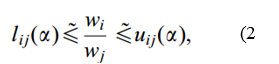 15/36
نتیجه گیری
فوزی غیر خطی
برنامه نویسی ارجح
ماتریس مقایسه ای
مقدمه
پارامترهای تولرانس
به منظور رسیدگی به نامساوی های فوق می توان آنها را به صورت مجموعه ای از محدودیت های فوزی یک رویه یا یک طرفه بیان نمود: 



مجموعه فوق از 2m محدودیت فوزی را می توان به شکل ماتریسی بیان نمود:
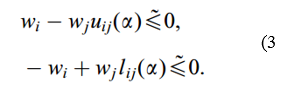 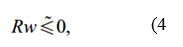 16/36
نتیجه گیری
فوزی غیر خطی
برنامه نویسی ارجح
ماتریس مقایسه ای
مقدمه
پارامترهای تولرانس